Meet the Teacher
A bit about me
Nearly 10 years teaching – lots of different things before
Music
Reading/Writing/English
Football
Maths Curriculum – Year 5
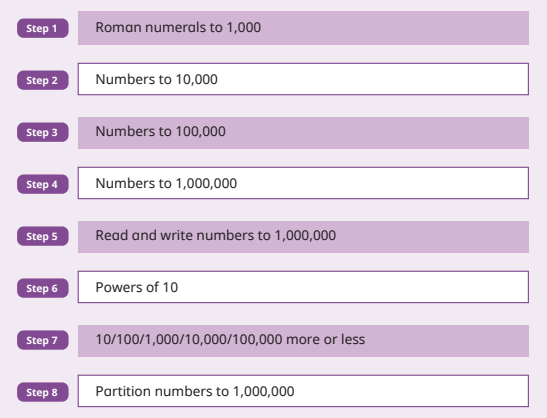 Maths Curriculum – Year 6
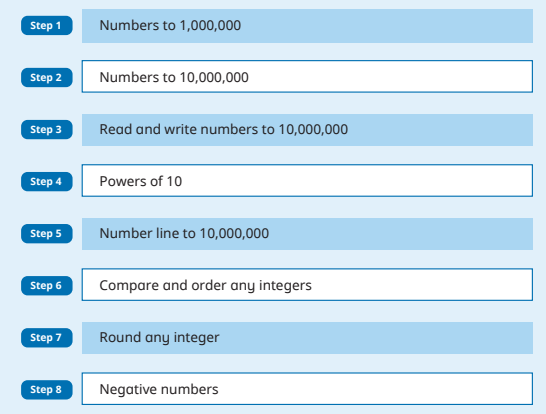 www.whiterosemaths.com
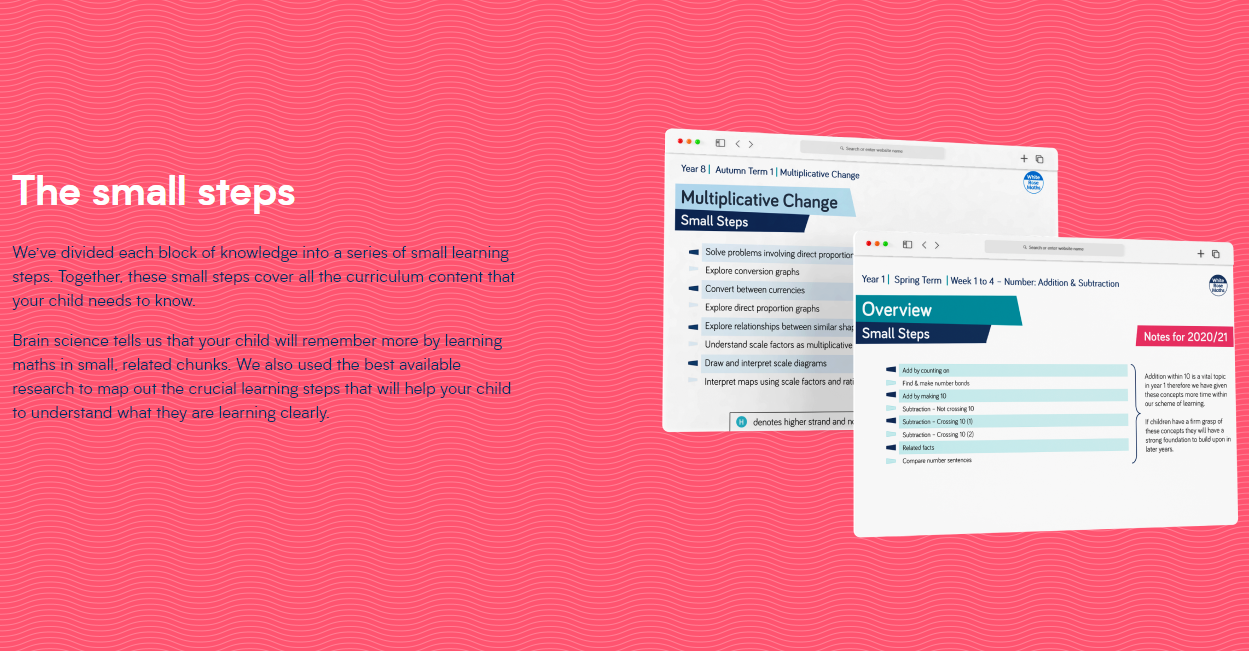 Parents page with information about all the blocks of learning
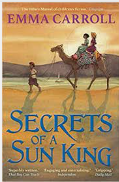 English – Current Topic
Secrets of a Sun King by Emma Carroll
 Setting descriptions (3 wks)
Diary (3 wks)
RE - ourselves
Talents / Qualities
Scripture work
Link to gospel values
Reading Diaries – Reading at home
Reading diaries – expectations
Reading at home – VIPERS
Dual-language books
Timetable
Uniform
Expectations in reading diaries
Spellings
Why those words?
How can we improve?
Any Questions?